LINECO Limpopo North East Conference
VISION CASTING 2012/15
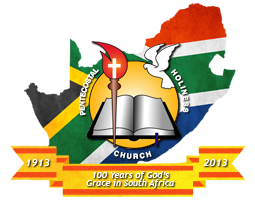 Presenter: Bishop MW Lalamani Date: 21/01/2012
INTRODUCTORY REMARKS
Proverbs 18:9 [Amplified Version]
He who is loose and slack in his work is brother to him who is a destroyer and he who does not use his endeavors to heal himself is brother to him who commits suicide. 
Loose – Relaxed; Not strict or exact; careless
Slack – not held tightly into position; not busy; quiet; lazy; negligent
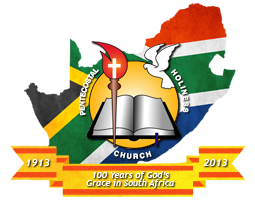 BE CAREFUL: 2013
Eph 5:15  So be very careful how you live. Live wisely, not like fools. 
Eph 5:16  I mean that you should use every opportunity you have for doing good, because these are evil times. [Easy To Read Version]
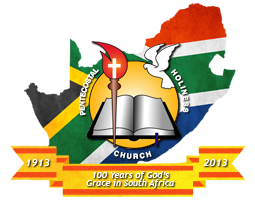 VISION
KINGDOM EXTENSION
MISSION
MATURING BELIEVERS CAUSING GENERAL CHURCH GROWTH
OBJECTIVES
Well- Equipped Harvesters/Labourers
Vibrant Children’s Church
Vibrant Youth Ministries
Intensive Word Study
Impacting Worship
Healthy Church Financial Backing
STRATERGIES
Well Coordinated Bible School Trainings Addressing:
 Pastoral Vacancies
 Children’ Church Teachings
 Youth Ministries Pastorate
 Word Study Teachings
 Worship Leadership
 Evangelical Business
Vigorous Constitutional Orientation
Monthly Systematic Pastoral Reporting 
Monthly Systematic Administrative Report
Monthly Systematic Ministerial Reports
Remember your Conference Leadership and give Support
Conference Board Members:
Conference Superintendent: Bishop MW Lalamani
Missions Director - Deputy Conference Superintendent: Reverend MS Mathivha
Administrator: Reverend KP Mulelu
CEM Director: Reverend MJ Chuma
Evangelism Director: Reverend S Mametsa
Women’s Ministries President: Pastor VF Mmethi
Men’s Ministries Director: Mr ME Mudau
WIN Director: Mrs EN Mukwevho
ISSUES FOR DISCUSSION
Site For Conference Centre
 2013 LINECO Annual Conference
Centennial Celebration Preparations 
Venue
Date: 26 - 30/06/2013
 National Centennial Celebration Issues:
 Additional R2 000.00
 Pledges
Registrations, Transport and Lodging
Maname Paradise: 5 Hectars
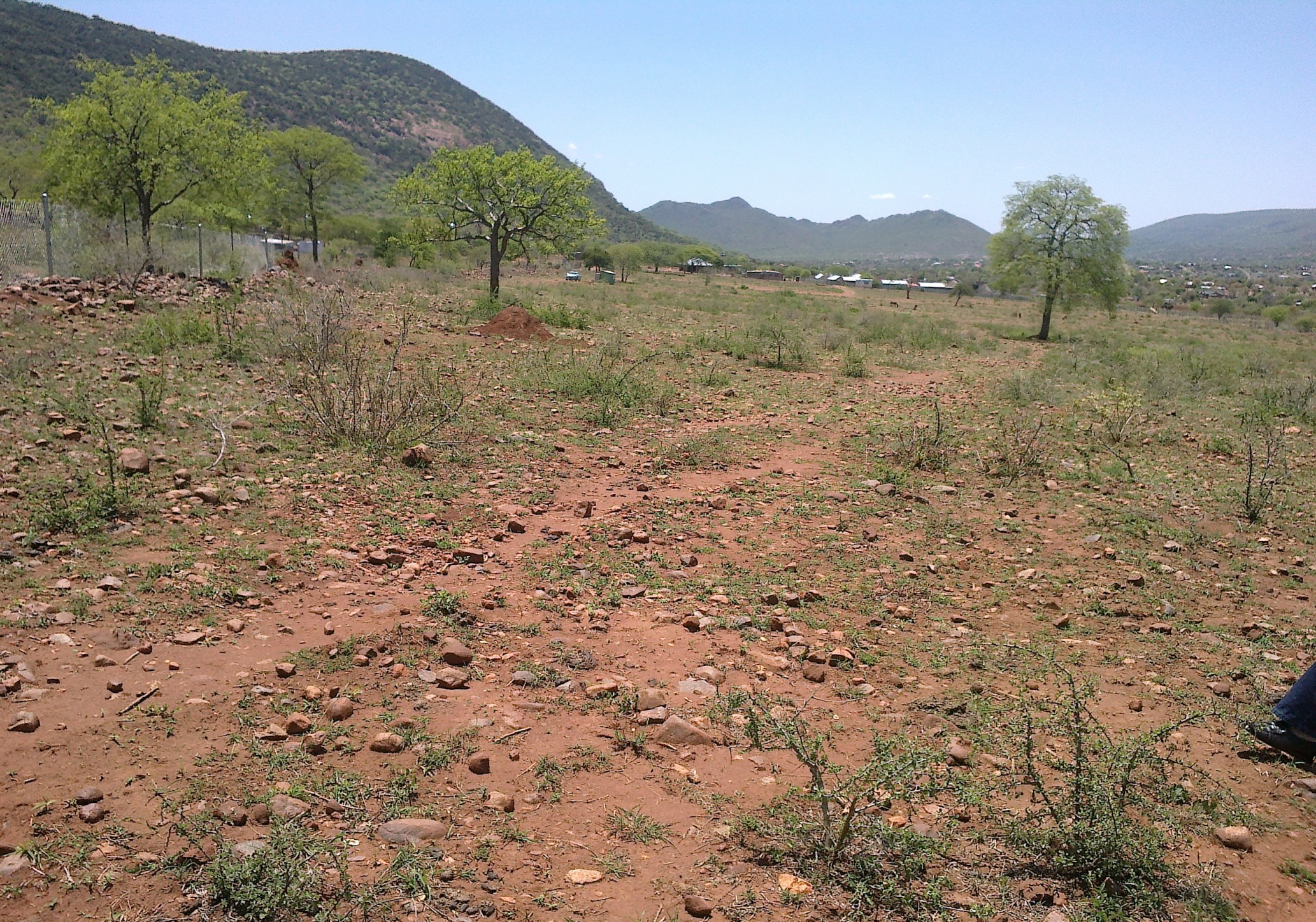 Visit on 03/11/2013
THE ENDLets Gear Ourselves Up to Celebrate Our Centenary in Style: Win Souls For Christ!!!